State Space Representationsand Search Algorithms
CS171, Winter 2017
Introduction to Artificial Intelligence
Prof. Eric Mjolsness
Slides: Alexander Ihler, Rick Lathrop, R&N
Reading: R&N 1, 2, 3.1-3.4
Today’s class
Agent structure again
PEAS
agent substructure
representation structure types  2.4.7
Searching
state space structure
Basic search
Uninformed search



Reading assignment for today: R&N Chapters 1&2.

Reading assignment for Tuesday: R&N Chapter 3

Due Thursday: HW1 (out shortly)
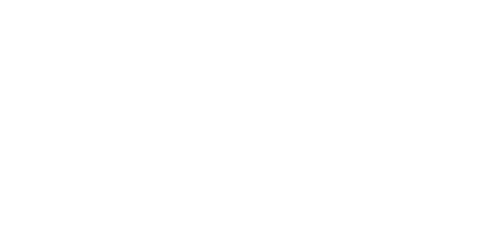 Architectures for Intelligence
Search?
Determine how to achieve some goal; “what to do”

Logic & inference?
Reason about what to do
Encode knowledge / “expert” systems
Know what to do

Learning?
Learn what to do

Modern view: complex & multi-faceted (?)
Human-like capabilities:which one is central for intelligence?(Each has its partisans)
Reasoning
Logic
Common-sense reasoning
Probable reasoning
Language
Knowledge
Declarative
Procedural
Causal
Prediction 
Perception
Analogy/Metaphor
Ex: Vacuum World
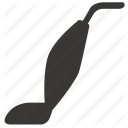 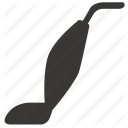 1
2
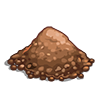 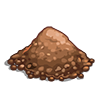 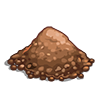 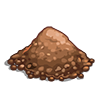 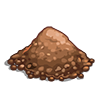 Observable, start in #5. 

Solution?
	[Right, Suck]
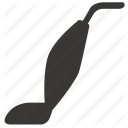 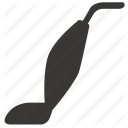 3
4
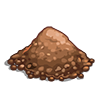 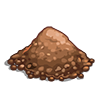 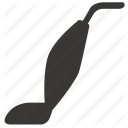 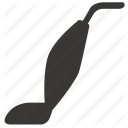 5
6
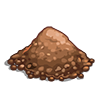 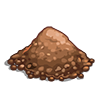 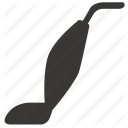 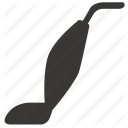 7
8
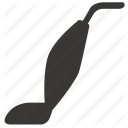 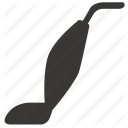 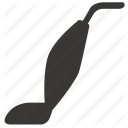 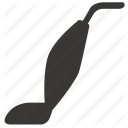 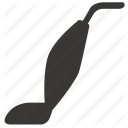 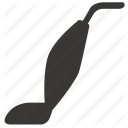 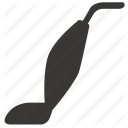 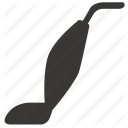 Vacuum world state space graph
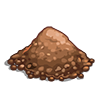 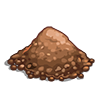 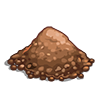 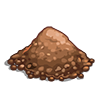 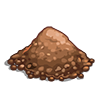 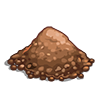 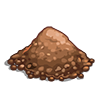 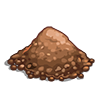 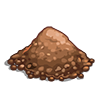 R
L
R
L
S
S
R
R
R
L
L
R
L
L
S
S
S
S
R
L
R
L
S
S
Ex: Vacuum World
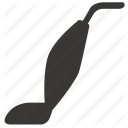 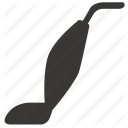 1
2
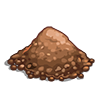 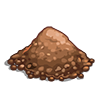 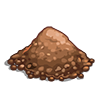 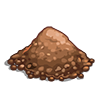 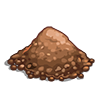 Unobservable, 
start in {1,2,3,4,5,6,7,8}

Solution?
[Right, Suck, Left, Suck]
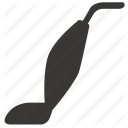 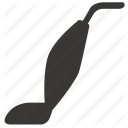 3
4
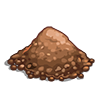 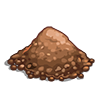 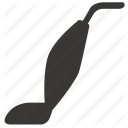 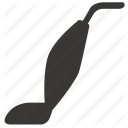 5
6
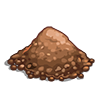 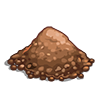 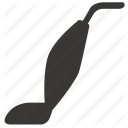 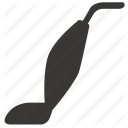 7
8
Ex: Vacuum World
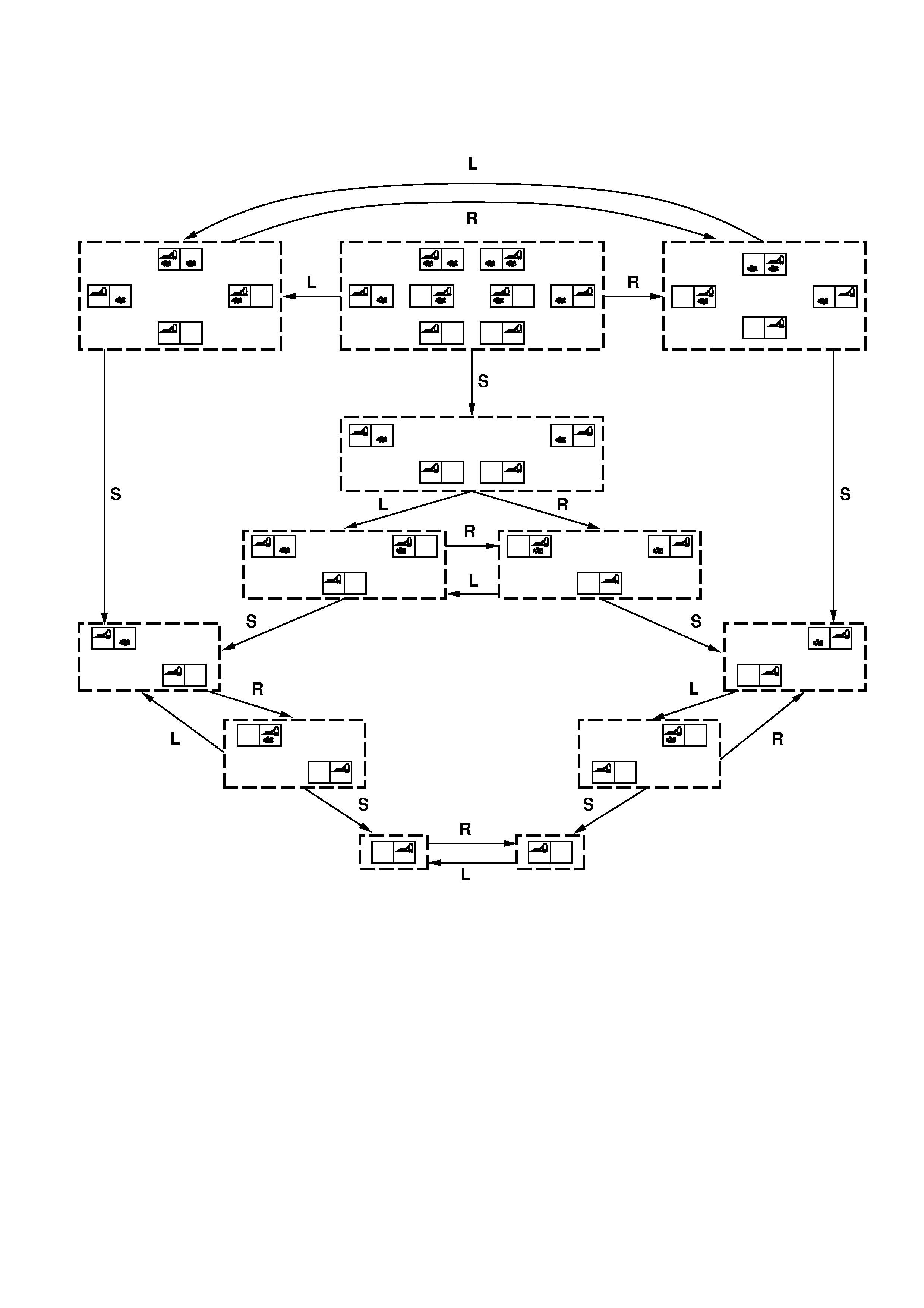 Search
Formulate “what to do” as a search problem
Solution tells the agent what to do

If no solution in the current search space?
Find space that does contain a solution (use search!)
Solve original problem in new search space

Many powerful extensions to these ideas
Constraint satisfaction; planning; game playing; …

Human problem-solving often looks like search
Why search?
Engaged in bigger, important problem
Hit a search subproblem we need to solve
Search, solve it, get back to original problem

Predict the results of our actions in the future

Many sequences of actions, each with some utility
Maximize performance measure

Want to achieve some goal by some (any?) means
Or, find the best (optimal) way to achieve it
Example: Romania
On holiday in Romania
Currently in Arad
Flight leaves tomorrow from Bucharest

Formulate goal:
Be in Bucharest

Formulate problem:
States:  	 various cities
Actions:  drive between cities / choose next city

Find a solution:
Sequence of cities, e.g.: Arad, Sibiu, Fagaras, Bucharest
Oradea
Example: Romania
Neamt
71
87
Zerind
151
75
Iasi
140
92
Arad
Sibiu
Fagaras
99
118
Vaslui
80
Timisoara
Rimnicu Vilcea
97
211
142
Pitesti
111
Lugoj
98
70
Hirsova
146
85
Mehadia
Urziceni
101
86
75
138
Bucharest
120
90
Dobreta
Eforie
Cralova
Giurgiu
Problem types
Classifying the environment:

Static / Dynamic
    Previous problem was static: no attention to changes in environment

Deterministic / Stochastic
    Previous problem was deterministic: no new percepts   
         were necessary, we can predict the future perfectly

Observable / Partially Observable / Unobservable
    Previous problem was observable: it knew the initial state, &c

Discrete / Continuous
   Previous problem was discrete: we can enumerate all possibilities
Why not Dijkstra’s Algorithm?
D’s algorithm inputs the entire graph
Want to search in unknown spaces
Combine search with “exploration”
Ex: autonomous rover on Mars must search an unknown space

D’s algorithm takes connections as given
Want to search based on agent’s actions, w/ unknown connections
Ex: web crawler may not know what connections are available on a URL before visiting it
Ex: agent may not know the result of an action before trying it

D’s algorithm won’t work on infinite spaces
Many actions spaces are infinite or effectively infinite
Ex: logical reasoning space is infinite
Ex: real world is essentially infinite to a human-size agent
Oradea
State-Space Problem Formulation
71
Neamt
87
75
Zerind
151
Iasi
140
92
Arad
Sibiu
Fagaras
99
118
Vaslui
80
Timisoara
Rimnicu Vilcea
A problem is defined by four items:

   initial state e.g., "at Arad“

   actions Actions(s) = set of actions avail. in state s

   transition model Results(s,a) = state that results from action a in states 
	  Alt: successor function S(x) = set of action–state pairs 
e.g., S(Arad) = {<Arad  Zerind, Zerind>, … }

    goal test, (or goal state)
    e.g., x = "at Bucharest”, Checkmate(x)

    path cost (additive)
e.g., sum of distances, number of actions executed, etc.
c(x,a,y) is the step cost, assumed to be ≥ 0

    A solution is a sequence of actions leading from the initial state to a goal state
142
97
211
Pitesti
111
Lugoj
98
70
85
Hirsova
146
Mehadia
101
Urziceni
86
75
138
Bucharest
120
90
Dobreta
Eforie
Cralova
Giurgiu
Selecting a state space
Real world is absurdly complex 
state space must be abstracted for problem solving

(Abstract) state  set of real states

(Abstract) action  complex combination of real actions
e.g., "Arad  Zerind" represents a complex set of possible routes, detours, rest stops, etc. 

For guaranteed realizability, any real state "in Arad” must get to some real state "in Zerind”

(Abstract) solution  set of real paths that are solutions in the real world

Each abstract action should be "easier" than the original problem
Ex: Vacuum World
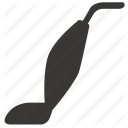 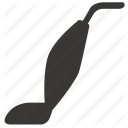 1
2
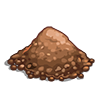 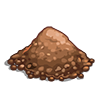 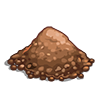 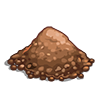 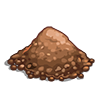 States?
Discrete: dirt, location
Initial state?
Any
Actions?
Left, Right, Suck
Goal test?
No dirt at all locations
Path cost?
1 per action
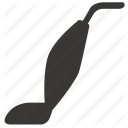 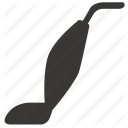 3
4
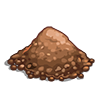 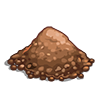 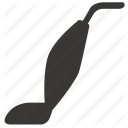 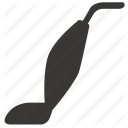 5
6
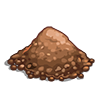 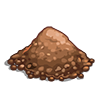 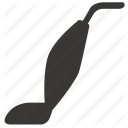 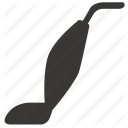 7
8
Ex:  8-Queens
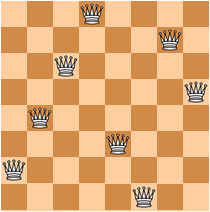 Place as many queens as possible
	on the chess board without capture

states?  - any arrangement of n<=8 queens
                      - or   arrangements of n<=8 queens in leftmost n   
                  	columns, 1 per column, such that no queen 
                  	attacks any other.
initial state?  no queens on the board
actions?  - add queen to any empty square
                     - or  add queen to leftmost empty square such
 			  	that it is not attacked by other queens.
goal test?   8 queens on the board, none attacked.
path cost?  1 per move
Ex:  8-Queens
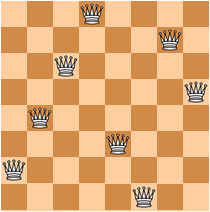 Place as many queens as possible
	on the chess board without capture

states?  - any arrangement of n<=8 queens
                      - or   arrangements of n<=8 queens in leftmost n   
                  	columns, 1 per column, such that no queen 
                  	attacks any other.
initial state?  no queens on the board
actions?  - add queen to any empty square
                     - or  add queen to leftmost empty square such
 			  	that it is not attacked by other queens.
goal test?   8 queens on the board, none attacked.
path cost?  1 per move   (not relevant…)
C
The Traveling Salesman Problem
B
A
D
F
Find the shortest tour that visits all cities without visiting any city twice and return to starting point.
States: sequence of cities visited
S0 = A
E
SG = a complete tour
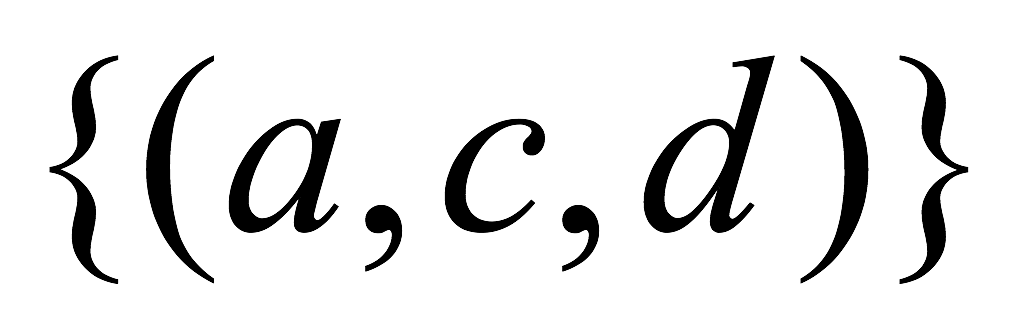 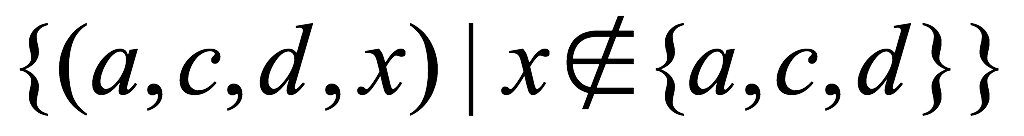 Ex:  Robotic assembly
states?  Real-valued coordinates of robot joint angles & parts of the object to be assembled
initial state?  Rest configuration
actions?  Continuous motions of robot joints
goal test?   Complete assembly
path cost?  Time to execute & energy used
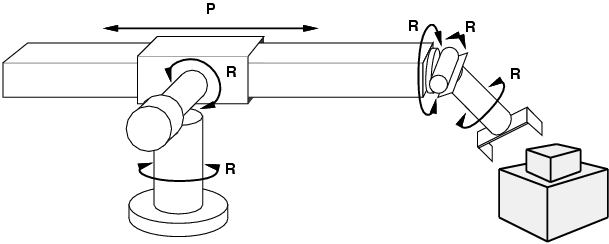 2
8
3
1
5
4
7
6
1
2
3
4
8
6
7
5
Ex:  Sliding tile puzzle
states?  
initial state?  
actions?  
goal test?   
path cost?
Start State
Goal State
Try it yourselves…
Optimal solution of 
n-Puzzle family is NP-hard
# of states:  n+1! / 2
   8-puzzle: 181,440 states
 15-puzzle: 1.3 trillion
 24-puzzle: 10^25
2
8
3
1
5
4
7
6
1
2
3
4
8
6
7
5
Ex:  Sliding tile puzzle
states?  Locations of tiles
initial state?  Given
actions?  Move blank square up / down / left / right
goal test?  Goal state (given)
path cost?  1 per move
Start State
Goal State
On Representations
CS171, Fall 2016
Introduction to Artificial Intelligence
Prof. Alexander Ihler
Importance of representation
Definition of “state” can be very important

A good representation
Reveals important features
Hides irrelevant detail
Exposes useful constraints
Makes frequent operations easy to do
Supports local inferences from local features
Called “soda straw” principle, or “locality” principle
Inference from features “through a soda straw”
Rapidly or efficiently computable
It’s nice to be fast
Reveals important features / Hides irrelevant detail
In search:  A man is traveling to market with a fox, a goose, and a bag of oats.  He comes to a river.  The only way across the river is a boat that can hold the man and exactly one of the fox, goose or bag of oats.  The fox will eat the goose if left alone with it, and the goose will eat the oats if left alone with it.

	How can the man get all his possessions safely across the river?

A good representation makes this problem easy:



	
1110
0010
1010
1111
0001
0101
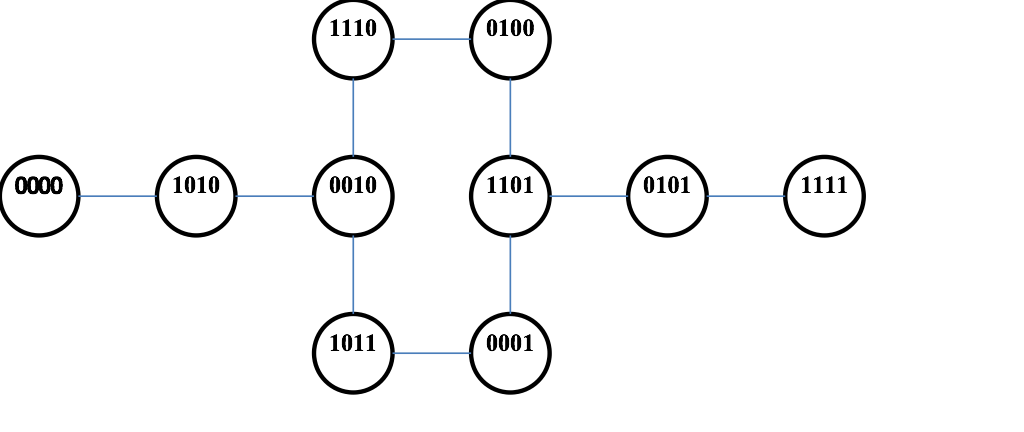 MFGO

M = man
F = fox
G = goose
O = oats
0 = starting side
1 = ending side
Exposes useful constraints
In logic:
	If the unicorn is mythical, then it is immortal, but if it is not mythical, then it is a mortal mammal. If the unicorn is either immortal or a mammal, then it is horned. The unicorn is magical if it is horned.

	Prove that the unicorn is both magical and horned.

A good representation makes this problem easy (as we’ll see when we do our unit on logic):


	( ¬ Y ˅ ¬ R ) ^ ( Y ˅ R ) ^ ( Y ˅ M ) ^ ( R ˅ H ) ^ ( ¬ M ˅ H ) ^ ( ¬ H ˅ G )
Makes frequent operations easy-to-do
Roman numerals 
M=1000, D=500, C=100, L=50, X=10, V=5, I=1
2000 = MM;  1776 = MDCCLXXVI

Long division is very tedious (try MDCCLXXVI / XVI)
Testing for N < 1000 is very easy (first letter is not “M”)

 Arabic numerals
0, 1, 2, 3, 4, 5, 6, 7, 8, 9, “.”

Long division is much easier (try 1776 / 16)
Testing for N < 1000 is slightly harder (have to scan the string)
Corner!!
Local inferences from local features
Corner??
Linear vector of pixels
	= highly non-local inference for vision



Rectangular array of pixels
	= local inference for vision
Tree Search Algorithms
CS171, Fall 2016
Introduction to Artificial Intelligence
Prof. Alexander Ihler
Tree search algorithms
Basic idea
Explore space by generating successors of already-explored states (“expanding” states)

Evaluate every generated state: is it a goal state?
Oradea
Arad
Example: Romania
71
Neamt
87
75
Zerind
151
Iasi
Sibiu
Zerind
Timisoara
140
92
Arad
Sibiu
Fagaras
99
118
Vaslui
80
Timisoara
Rimnicu Vilcea
Arad
Fagaras
Oradea
Arad
Lugoj
Arad
Oradea
Rimnicu…
142
97
211
Pitesti
111
Lugoj
98
70
85
Hirsova
146
Mehadia
101
Urziceni
86
75
138
Bucharest
120
90
Dobreta
Eforie
Cralova
Giurgiu
Arad
Oradea
Arad
Sibiu
Example: Romania
71
Neamt
87
Arad
Fagaras
Oradea
Arad
Lugoj
Arad
Oradea
Rimnicu…
75
Sibiu
Zerind
Zerind
151
Timisoara
Iasi
Sibiu
Zerind
Timisoara
Arad
Fagaras
Oradea
140
Rimnicu…
92
Arad
Sibiu
Fagaras
99
118
Vaslui
80
Timisoara
Rimnicu Vilcea
142
97
211
Pitesti
111
Lugoj
98
70
85
Hirsova
146
Mehadia
101
Urziceni
86
75
138
Bucharest
120
90
Dobreta
Eforie
Cralova
Giurgiu
Arad
Arad
Sibiu
Example: Romania
Arad
Fagaras
Oradea
Arad
Lugoj
Arad
Oradea
Rimnicu…
Note: we may visit the same node
often, wasting time & work
Sibiu
Zerind
Timisoara
Sibiu
Zerind
Timisoara
Arad
Fagaras
Oradea
Rimnicu…
function TREE-SEARCH (problem, strategy) : returns a solution or failure
    initialize the search tree using the initial state of problem
    while (true):
        if no candidates for expansion: return failure
        choose a leaf node for expansion according to strategy
        if the node contains a goal state: return the corresponding solution
        else: expand the node and add the resulting nodes to the search tree
Repeated states
Failure to detect repeated states can turn a linear problem into an exponential one!
Test is often implemented as a hash table.
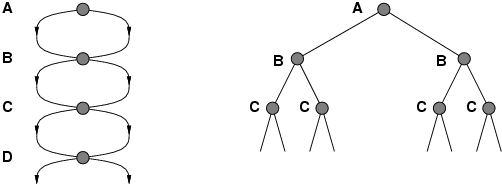 Solutions to Repeated States
S
B
S
B
C
C
C
S
B
S
State Space
Example of a Search Tree
Graph search
never generate a state generated before
must keep track of all possible states (uses a lot of memory)
e.g., 8-puzzle problem, we have 9!/2 = 181,440 states
approximation for DFS/DLS: only avoid states in its (limited) memory: avoid infinite loops by checking path back to root.
“visited?” test usually implemented as a hash table
faster, but memory inefficient
Why Search can be difficult
At the start of the search, the search algorithm does not know
the size of the tree
the shape of the tree
the depth of the goal states
How big can a search tree be?
say there is a constant branching factor b
and one goal exists at depth d
search tree which includes a goal can have            bd different branches in the tree (worst case)
Examples:
b = 2, d = 10:         bd = 210= 1024
b = 10, d = 10:       bd = 1010= 10,000,000,000
Implementation: states vs. nodes
A state is a (representation of) a physical configuration

A node is a data structure constituting part of a search tree contains info such as: state, parent node, action, path cost g(x), depth








The Expand function creates new nodes, filling in the various fields and using the SuccessorFn of the problem to create the corresponding states.
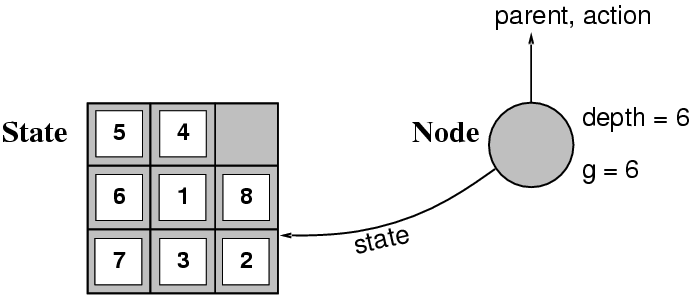 Search strategies
A search strategy is defined by picking the order of node expansion

Strategies are evaluated along the following dimensions:
completeness: 	does it always find a solution if one exists?
time complexity: 	number of nodes generated
space complexity: 	maximum number of nodes in memory
optimality: 		does it always find a least-cost solution?

Time and space complexity are measured in terms of 
b:   maximum branching factor of the search tree
d:   depth of the least-cost solution
m:  maximum depth of the state space (may be ∞)
Summary
Generate the search space by applying actions to the initial state and all further resulting states.
Problem: initial state, actions, transition model, goal test, step/path cost
Solution: sequence of actions to goal
Tree-search (don’t remember visited nodes) vs.
Graph-search (do remember them)
Search strategy evaluation: b, d, m
Complete? Time? Space? Optimal?
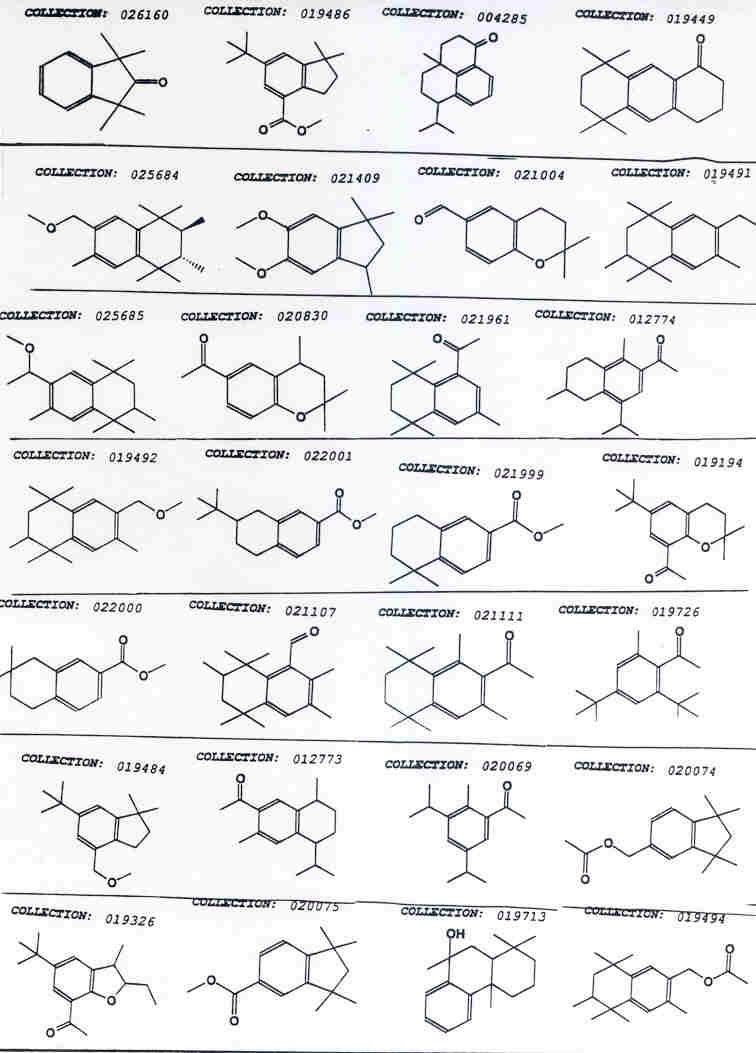 Positive Examples   |   Negative Examples
*
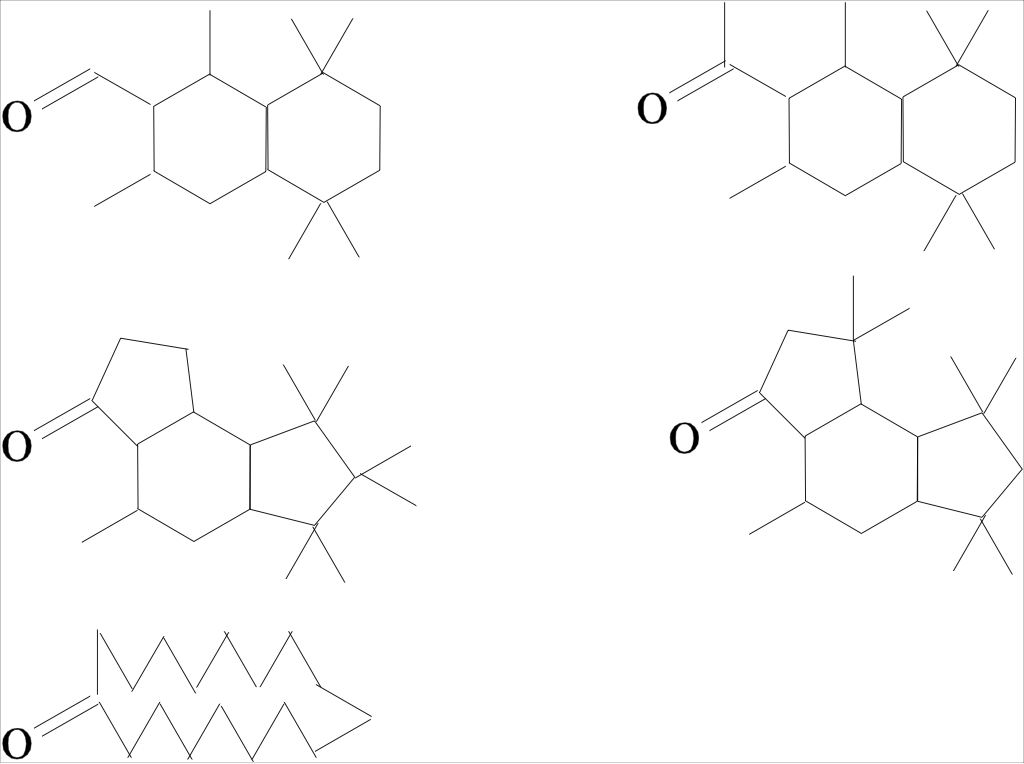 *
*
Digital 3D Shape Representation
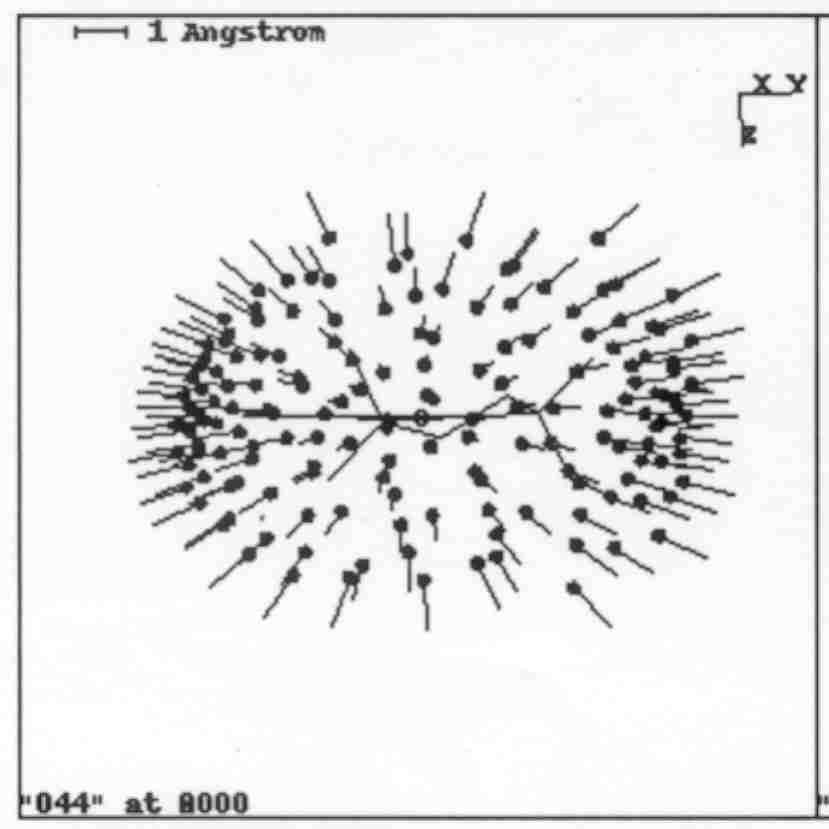 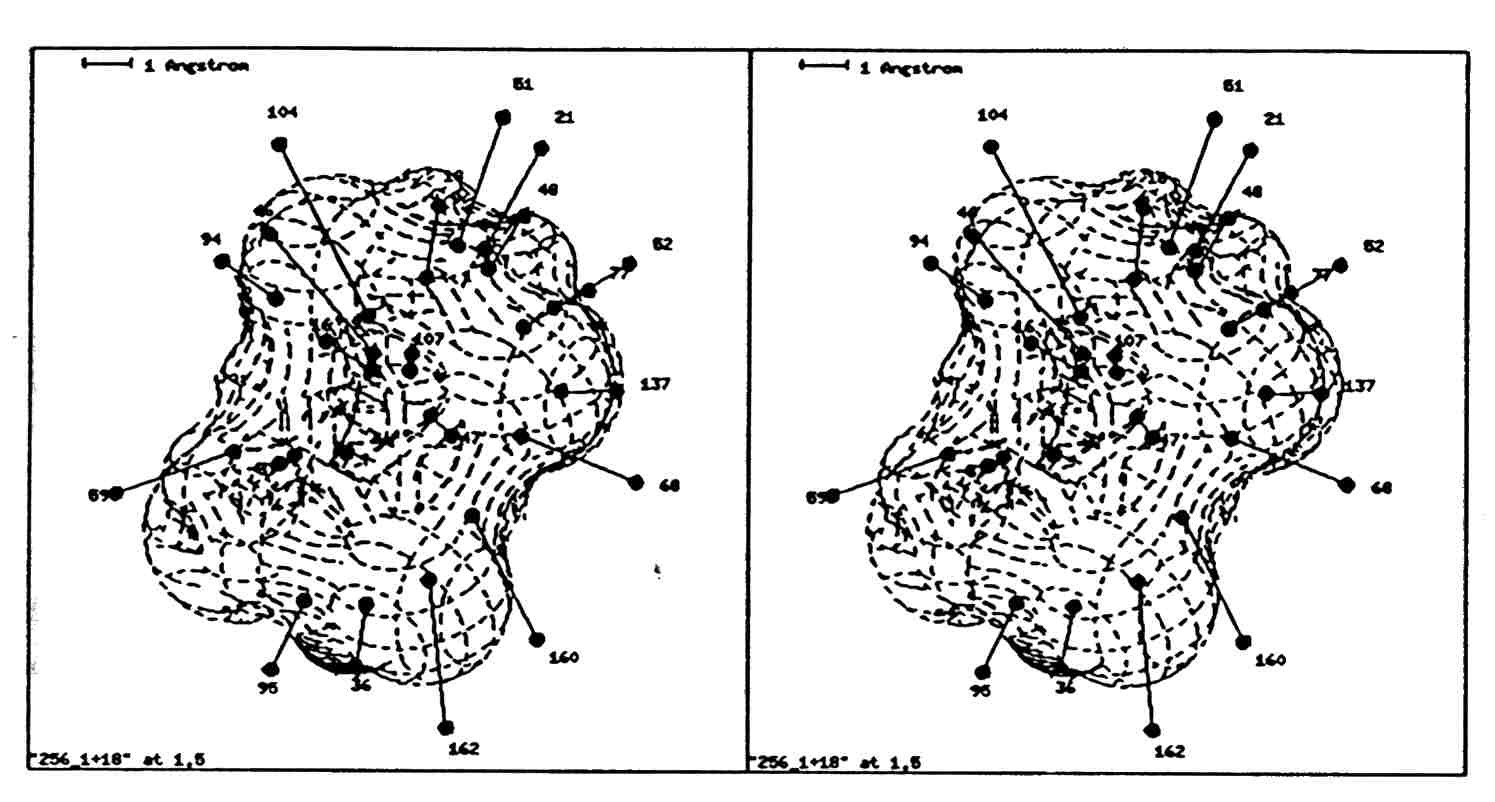 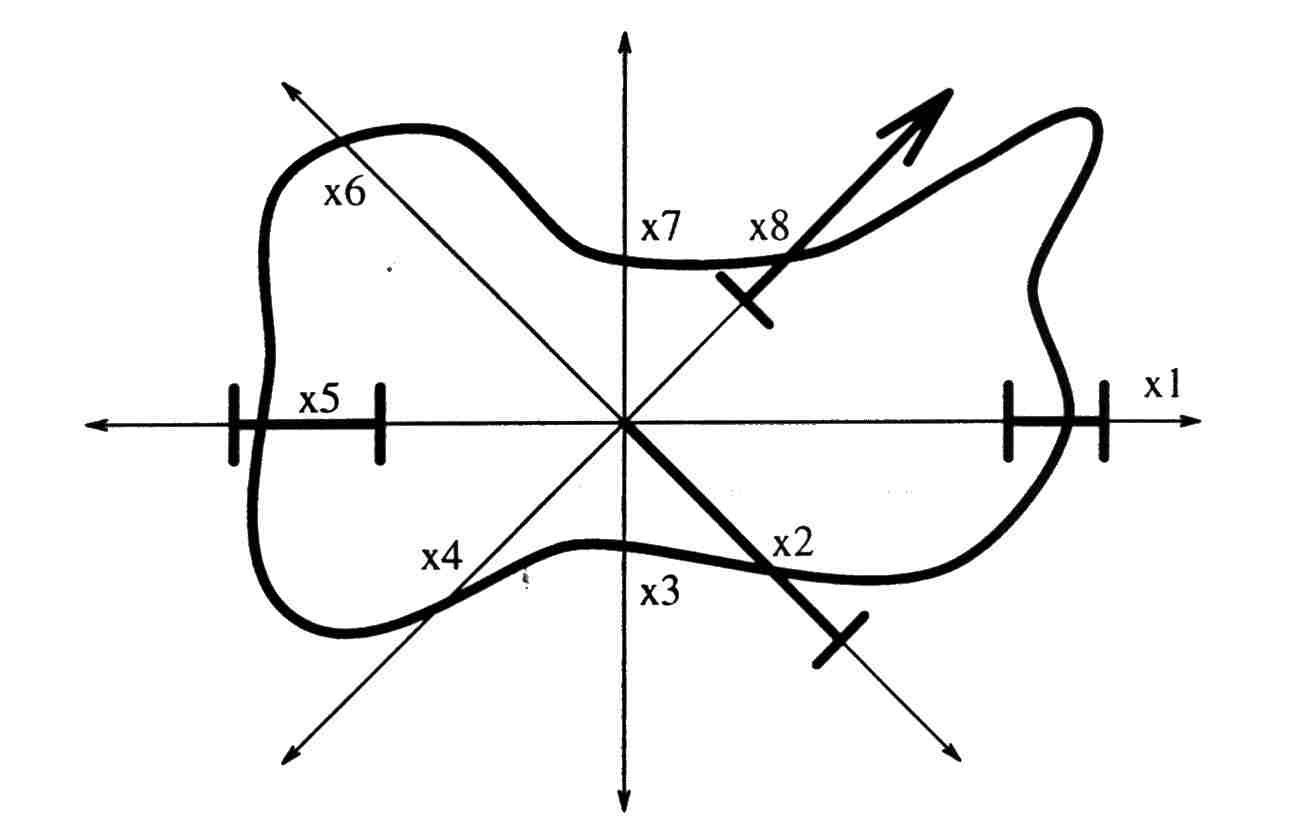 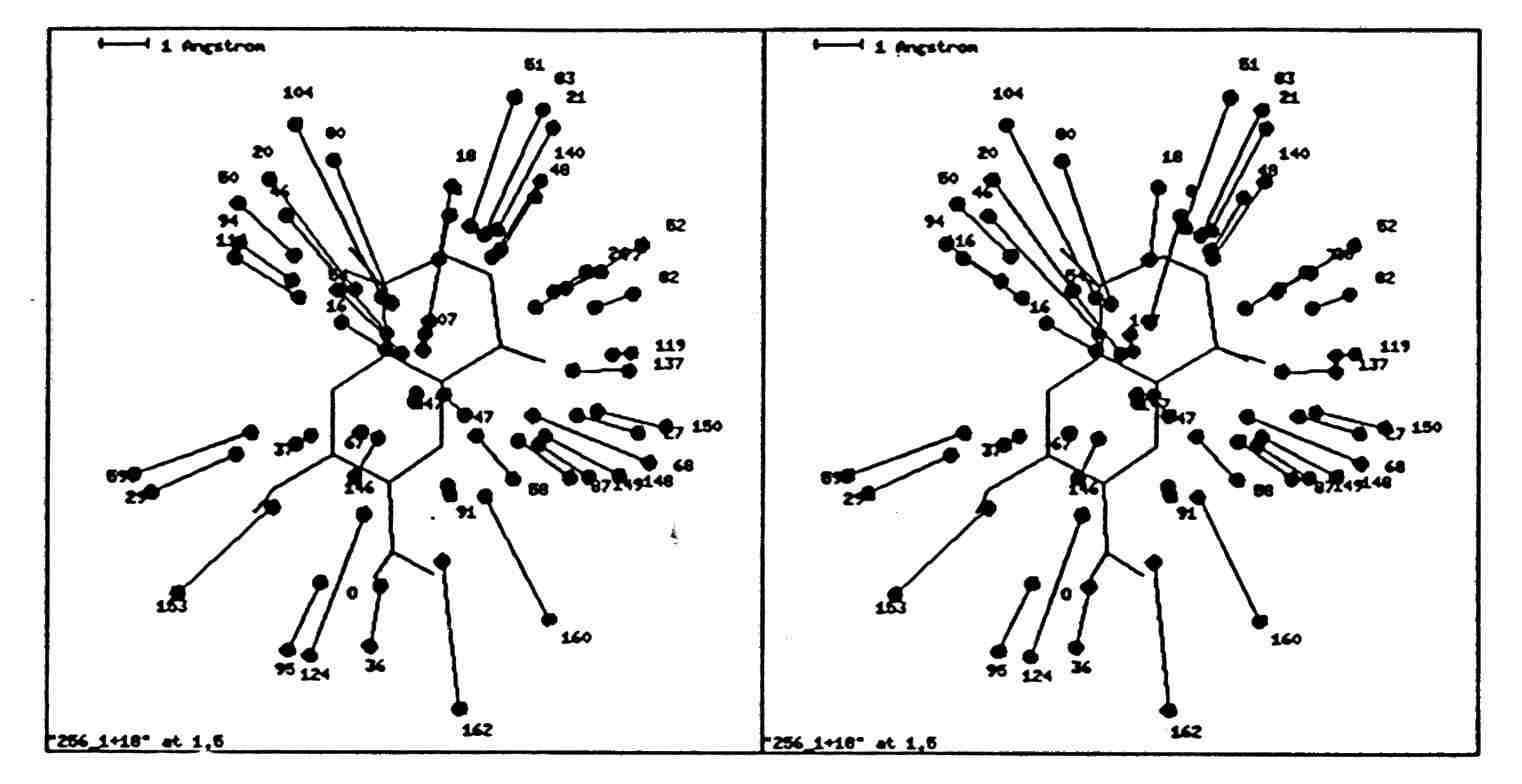 The Power of a Good Representation
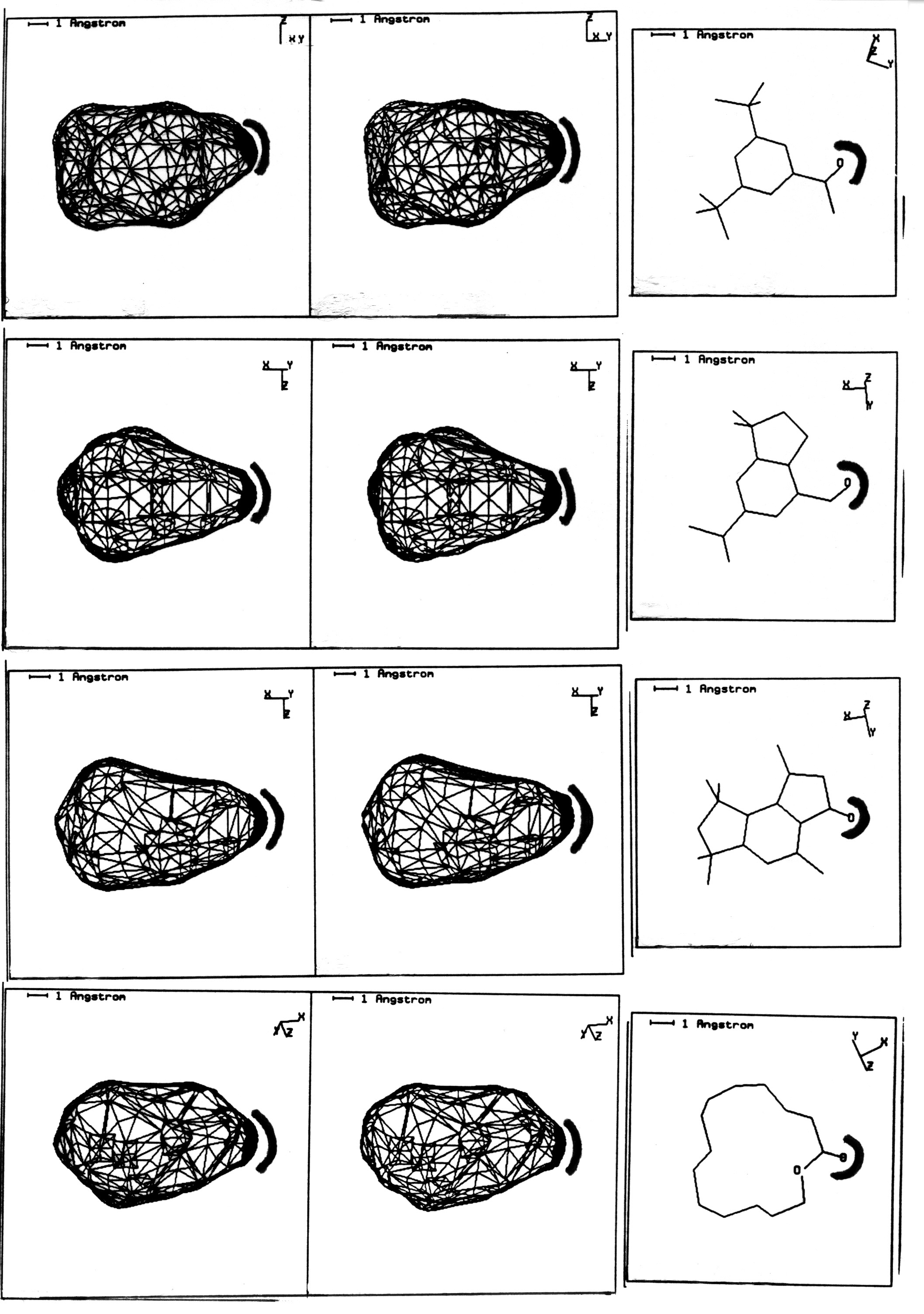 Learning the “Multiple Instance” Problem
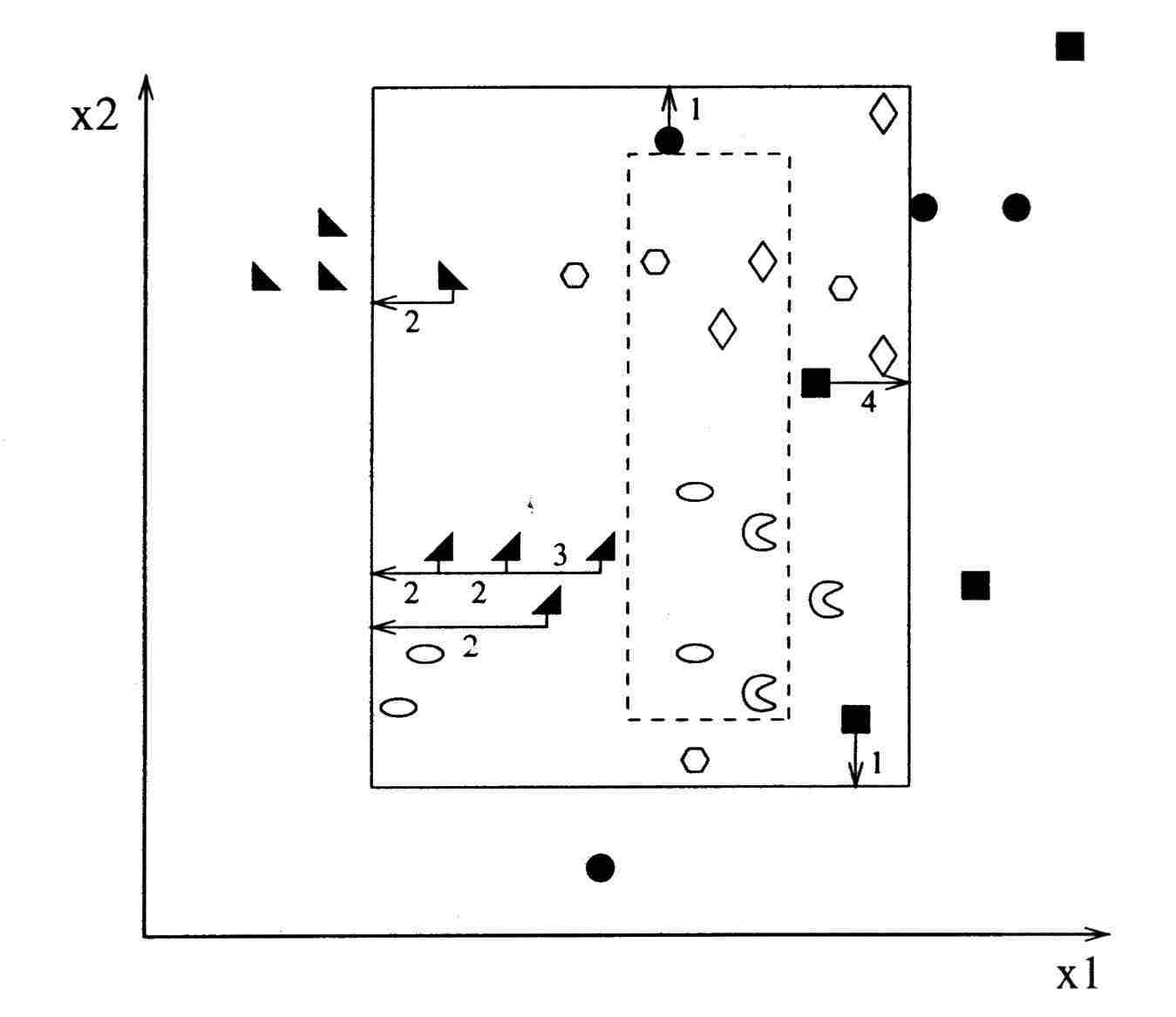 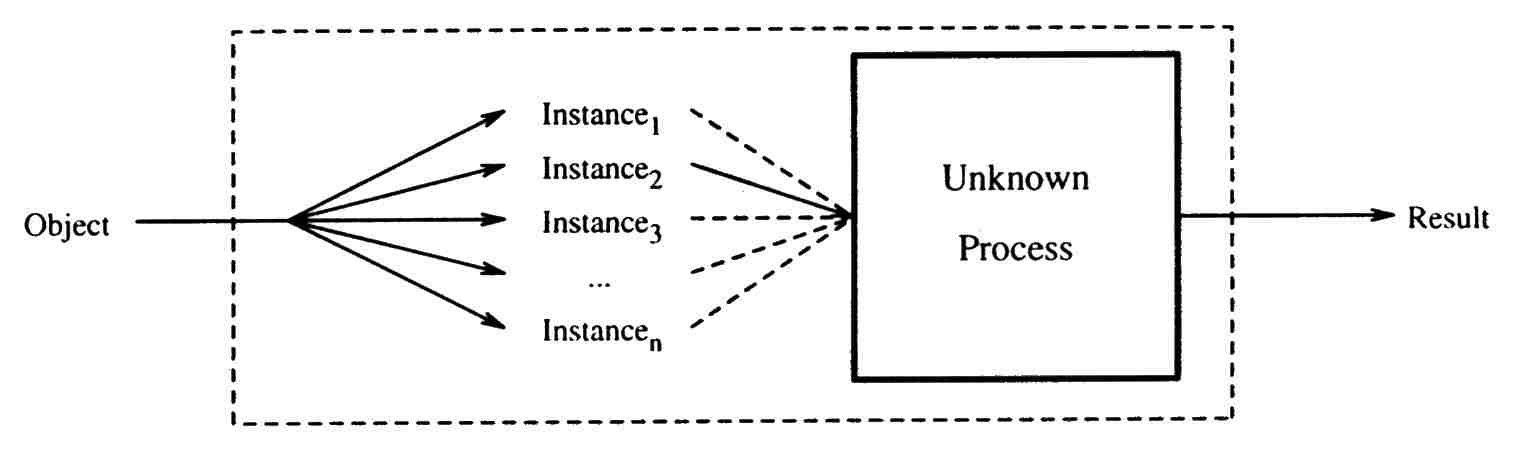 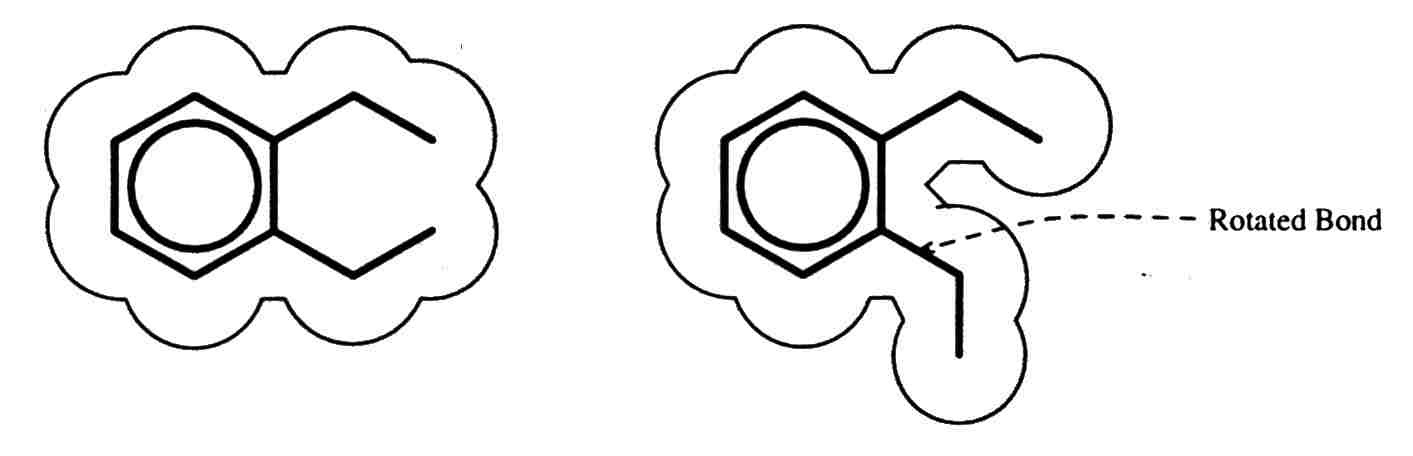 “Solving the multiple instance problem with axis-parallel rectangles”
 Dietterich, Lathrop, Lozano-Perez, Artificial Intelligence 89(1997) 31-71
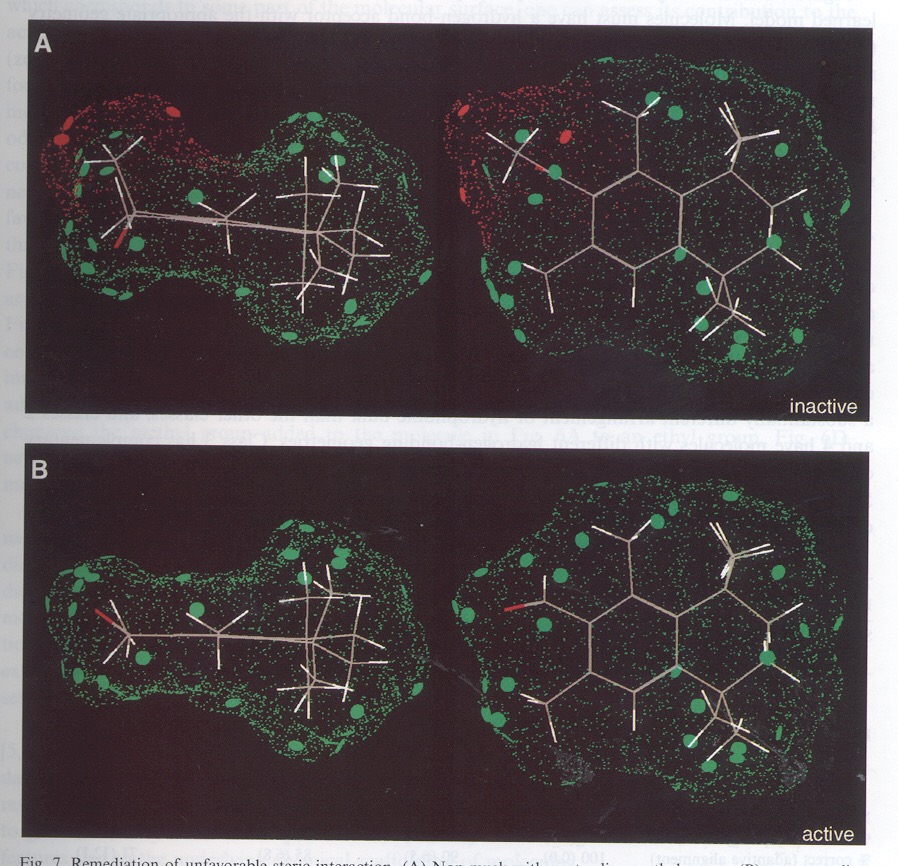 “Compass: A shape-based machine learning tool for drug design,” Jain, Dietterich, Lathrop, Chapman, Critchlow, Bauer, Webster, Lozano-Perez,
J. Of Computer-Aided Molecular Design, 8(1994) 635-652